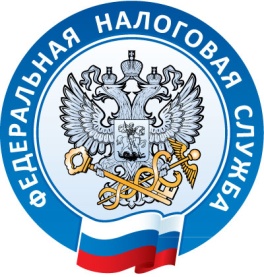 Физические лица могут уплачивать налог на имущество, земельный налог, транспортный налог и НДФЛ  – Единым налоговым платежём (ст.45.1 НК РФ)  не дожидаясь получения Единого налогового уведомления
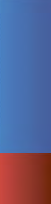 Вы можете использовать электронный сервис nalog.gov.ru «Уплата налогов и пошлин» по вкладке «физическим лицам», «уплата имущественных налогов  единым налоговым платежём» Вносим фамилию, Имя, отчество, ИНН плательщика и сумму платежа, нажимаем кнопку «далее» и выбираем способ оплаты
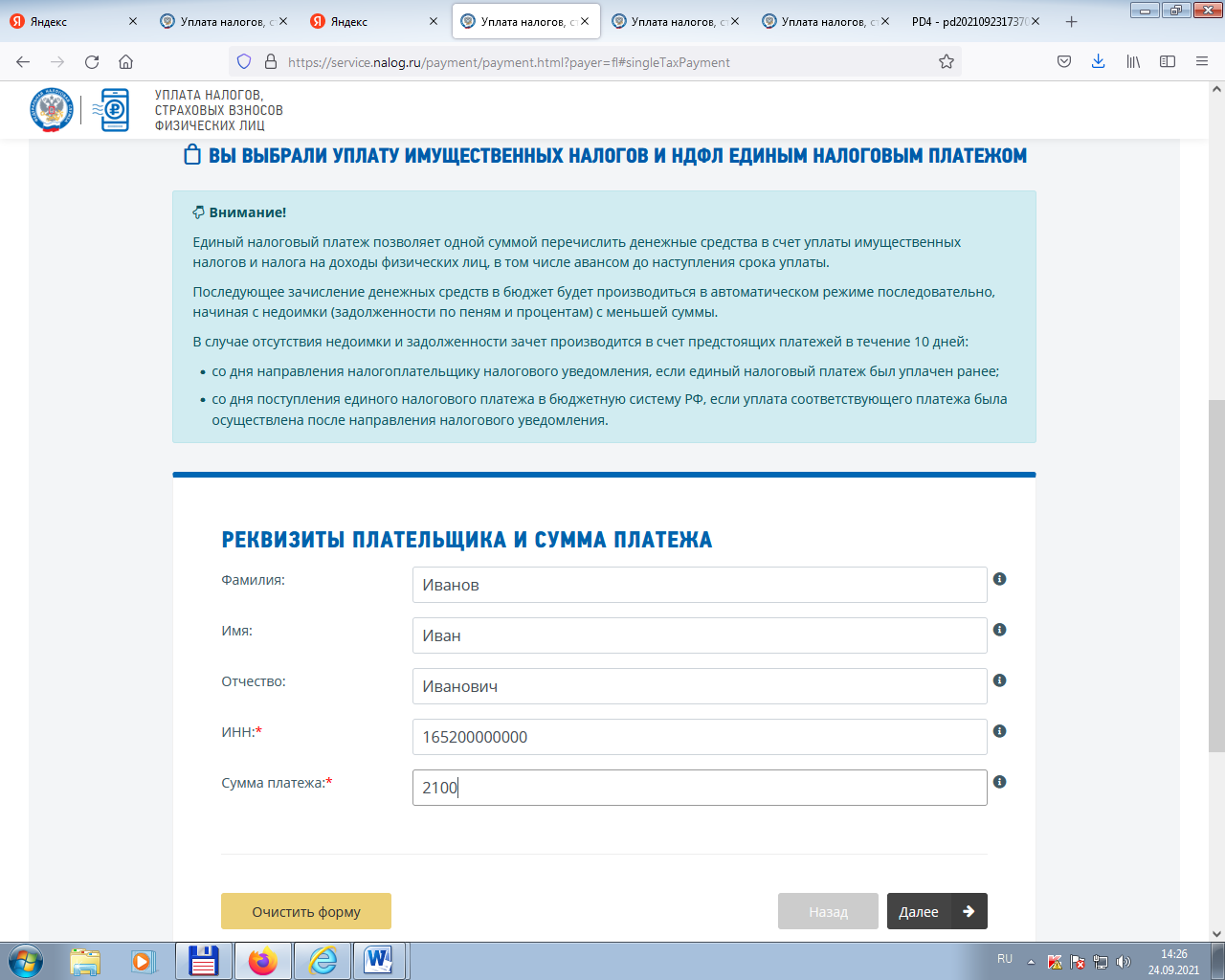 2
Вы можете использовать сервис «Личный кабинет физического лица» нажав кнопку «кошелек» далее «пополнить» выбрав способ оплаты
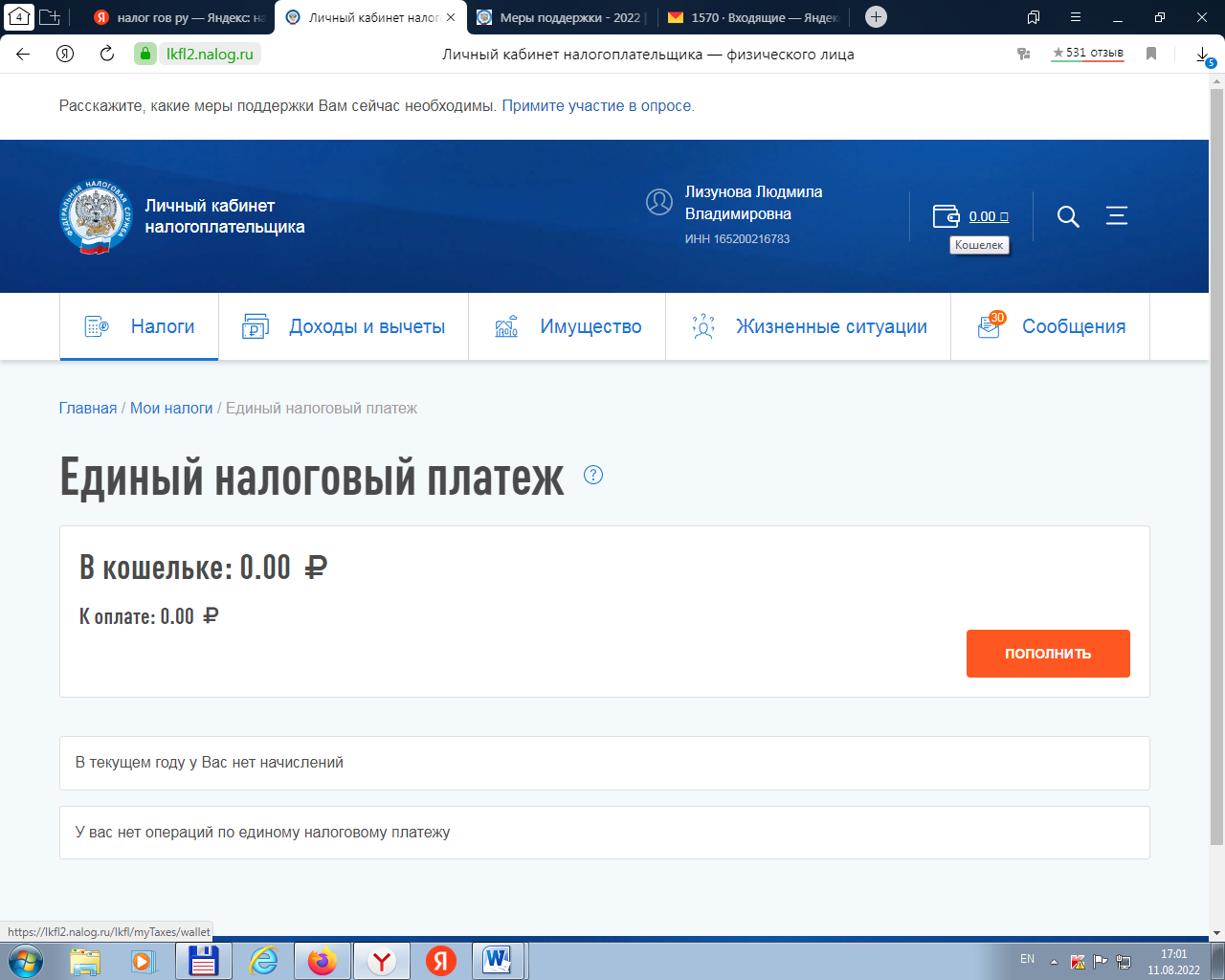 3
Преимущества оплаты налогов Единым налоговым платежём:	1. Если у вас есть задолженность по имущественным налогам и НДФЛ (п.6 ст.228 НК РФ), она  будет автоматически погашена за счет поступивших средств единого налогового платежа	2. При условии достаточности денежных средств, внесенных в качестве единого налогового платежа, в течение 10 дней налоговый орган производит зачет в счет предстоящих платежей по имущественным налогам и НДФЛ (п.6 ст.228 НК РФ)	3. Вся информация о таких платежах будет доступна в «Личном кабинете ФЛ»	4. При необходимости можно вернуть ваши деньги в размере незачтенного остатка (по заявлению в течение месяца)	5. Единый налоговый платеж экономит ваше время, уменьшает вероятность ошибки при заполнении только одного документа вместо нескольких и гарантирует своевременное исполнение налоговых обязательств.                                               Пользуйтесь, это очень удобно !
4